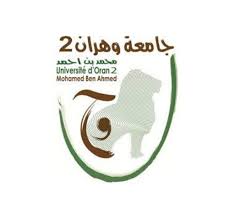 د.شنافي فوزية
جامعة محمد بن أحمد وهران2 
كلية العلوم الاجتماعية
قسم علم الاجتماع
مخبر فلسفة، علوم وتنمية بالمجتمع
                             
Faouzia CHENAFI
University of Oran 2 - Mohamed Ben Ahmed - Algeria.
Faculty of Social Sciences
Département de la sociologie
Laboratory of Philosophy, society and development.
 
* E-mail de l'auteur correspondant : chenafif@gmail.com
chenafi.faouzia@univ-oran2.dz
أهداف المقياس
التعريف بعلم الإحصاء وتطوره عبر التاريخ
التعريف بالعلاقة الترابطية بين البحث العلمي و الإحصاء
التعريف بمراحل الأسلوب الاحصائي  او المنهج الكمي
التعريف بالصعوبات التي يواجهها الباحث في جمع المعلومة الإحصائية ميدانيا
SPSSمعالجة البيانات الإحصائية  باستخدام برنامج 
تفسير النتائج والخروج بالتوصيات
المحاضرة الأولى: مفهوم الإحصاء
مفهوم الإحصاء
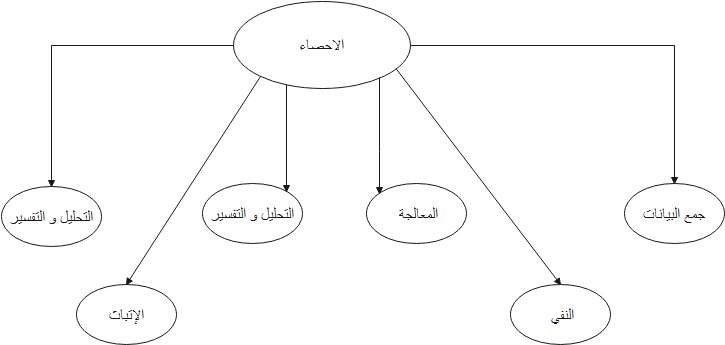 أنواع الاحصاء
مفهوم مجتمع الدراسة
يقصد بمجتمع البحث المجموعة الكلية من العناصر التي يسعى الباحث الى أن يعمم عليها النتائج ذات العلاقة بالمشكلة المدروسة. ويمكن تصنيف المجتمعات الى نوعين:
مفهوم الحصر